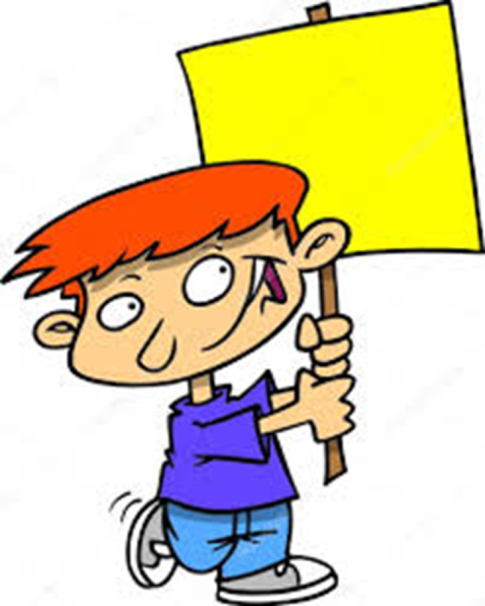 Za današnjo slovenščino si lahko vzameš čas do konca tedna.
Naprej preveri, 
kako ti je šlo 
prejšnjo uro …
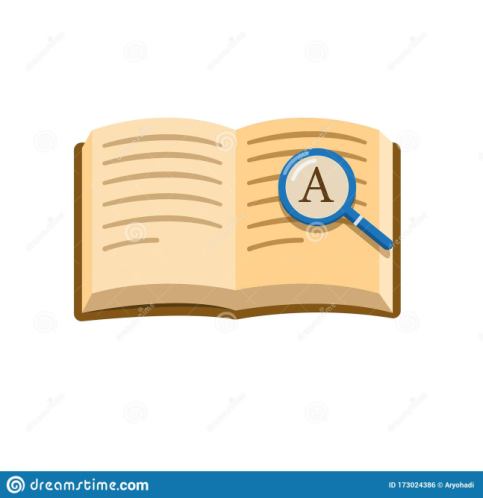 Preglej:
    Velike začetnice so označene rdeče. 
    Pridevniki so obarvani oranžno.
BLAŽ IN JURE BOSTA ŠLA POLETI RAFTAT NA KOLPO. 
KOLPA JE MEJNA REKA MED SLOVENIJO IN HRVAŠKO. IZVIRA V MOČNEM KRAŠKEM IZVIRU NA HRVAŠKEM.
OD izvira teče najprej po ozki gozdnati dolini do MAJHNega kraja Osilnica, kjer se ji pridruži reka Čabranka. Od tu naprej teče po meji meD DRŽAVAMA in vzhodno od metlike zavije SPET na hrvaško. Tu Teče skozi nizko gričevje mimo mesta KarlovAC  in se KASNEJE izlije v Savo.
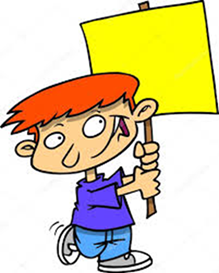 Zdaj pa 
gremo naprej.
ZAČETEK
 POVEDI
Nekaj že znamo …
LASTNA IMENA BITIJ
KAJ PIŠEMO 
Z  VELIKO ZAČETNICO?
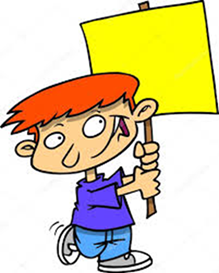 Tega nismo še končali …
ZEMLJEPISNA LASTNA IMENA
Zemljepisna lastna imena pišemo z veliko začetnico.

Kaj pa kadar je zemljepisno lastno ime 
sestavljeno iz več besed? 
Npr: NOVA GORICA, VIPAVSKA DOLINA, POSTOJNSKA JAMA
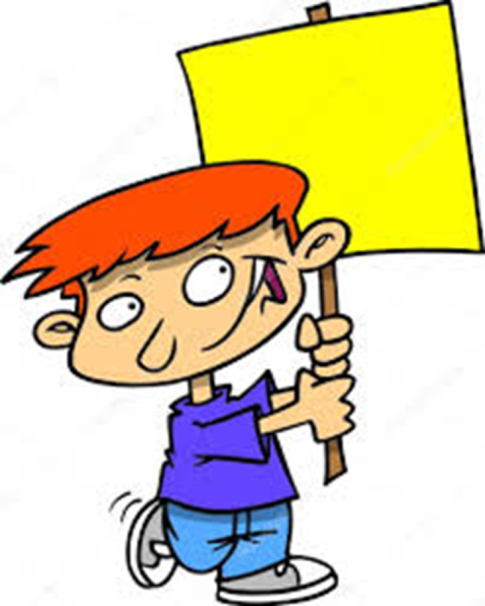 Zapomni si:
Vsako zemljepisno lastno ime se začne z veliko začetnico (enobesedno in večbesedno).

Če je v imenu več besed, pišemo „neprve“ besede po določenih pravilih.
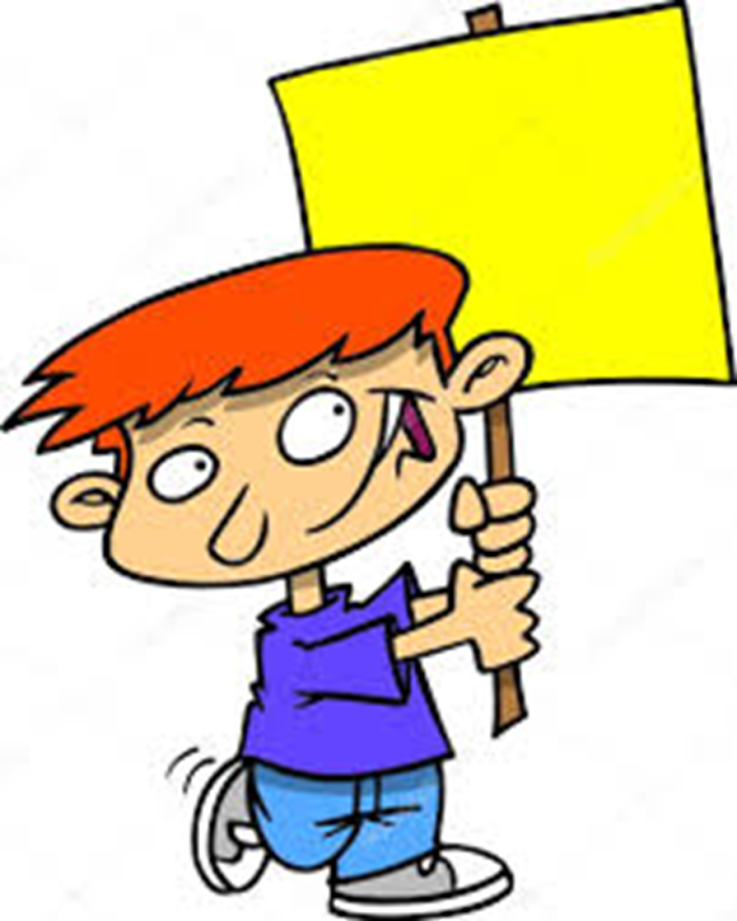 Mi gremo lepo po  vrsti …

        Najprej na pravila
za pisanje krajevnih 
          imen …
KRAJEVNA ZEMLJEPISNA LASTNA IMENA
IMENA KRAJEV (MEST, VASI, ZASELKOV)
Ponovimo: 
Če je krajevno lastno ime 
enobesedno (iz ene besede), 
ga pišemo vedno z veliko začetnico.
Ljubljana
Vrtojba
Selo
Vrh
Dobrovo
Pravila za pisanje večbesednih krajevnih lastnih imen:

Prvo besedo pišemo vedno z veliko začetnico.


Tudi neprve besede navadno 
pišemo z veliko začetnico. 





Izjeme so le: 
mesto, vas, trg, selo ali  naselje. 
Te neprve besede pišemo 
z malo začetnico.
Nova Gorica
Rožna Dolina
Murska Sobota
Škofja Loka
Gornja Radgona
Novo mesto
Gorenja vas
Stari trg
Opatje selo
Hafnerjevo naselje
Z malo začetnico pišemo tudi kratke neprve besede, 
s katerimi povemo, kje kraj leži (pri, v, na, pod …).
Šempeter pri Gorici
Češnjice v Tuhinju
Most na Soči
Log pod Mangartom
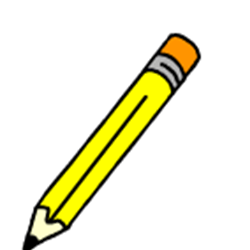 Zapiši v zvezek:
VEČBESEDNA ZEMLJEPISNA LASTNA IMENA
Vsako zemljepisno lastno ime se začne z veliko začetnico (enobesedno in večbesedno).

Če je v imenu več besed, pišemo „neprve“ besede po določenih pravilih.
Pravila za pisanje krajevnih lastnih imen (mest, vasi, zaselkov):

  Prvo besedo pišemo vedno z veliko začetnico.


  Tudi neprve besede navadno pišemo z veliko začetnico.
  Primeri: Nova Gorica, Rožna Dolina, Murska Sobota,
  Škofja Loka, Gornja Radgona ...

  Izjeme so le: mesto, vas, trg, selo ali naselje. 
  Te neprve besede pišemo z malo začetnico. 
  Primeri: Novo mesto, Gorenja vas, Stari trg,
  Opatje selo, Hafnerjevo naselje ...

  Z malo začetnico pišemo tudi kratke neprve besede, 
  s katerimi povemo, kje kraj leži (pri, v, na, pod …).
  Primeri: Šempeter pri Gorici, Češnjice v Tuhinju,
  Most na Soči, Log pod Mangartom ...
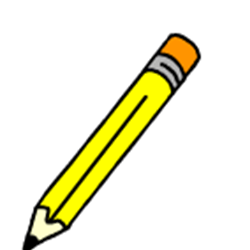 Napisana imena krajev prepiši s pisanimi črkami:

AJDOVŠČINA
SLOVENJ GRADEC
BAČA PRI MODREJU
LOG NAD ŠKOFJO LOKO
STARA VAS
KANALSKI VRH
SELO
LOG PRI BREZOVICI
GORNJE CEROVO
RIBIŠKO NASELJE
SELO PRI BLEDU
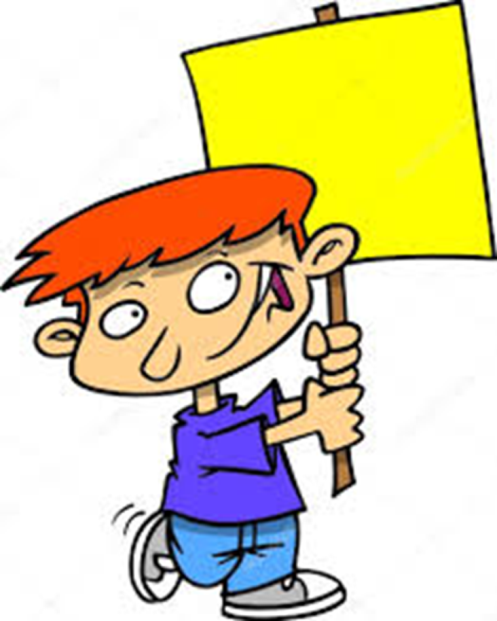 Rešitve 
dobiš 
prihodnjič ...